فصل چهارم
مواد و روشها
16/34
نتیجه گیری
نتایج و بحث
مقدار D
مدل انتقال گرما
مقدمه
مواد و روشها
17/34
نتیجه گیری
نتایج و بحث
مقدار D
مدل انتقال گرما
مقدمه
مواد و روشها
شکل 1- بوزدای ناپیوسته: (1) کویل لوله و حرارت داخلی؛ (2) توزیع کننده لوله ستاره ای شکل؛ (A)  خنثی کننده روغن ورودی ؛ (B)  مانع ورودی بخار؛ (C)  بوزدایی خروجی روغن؛ (د) خروجی بخار؛ (E)  ورودی بخار گرم. (F) خروجی میعانات.
18/34
نتیجه گیری
نتایج و بحث
مقدار D
مدل انتقال گرما
مقدمه
مواد و روشها
شکل 1
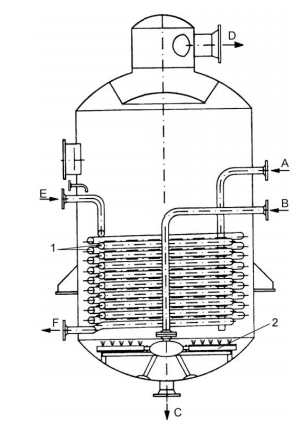 19/34
نتیجه گیری
نتایج و بحث
مقدار D
مدل انتقال گرما
مقدمه
مواد و روشها